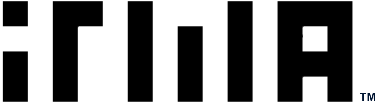 ™
NM 1.0 连接器立项建议书
2023年 3月
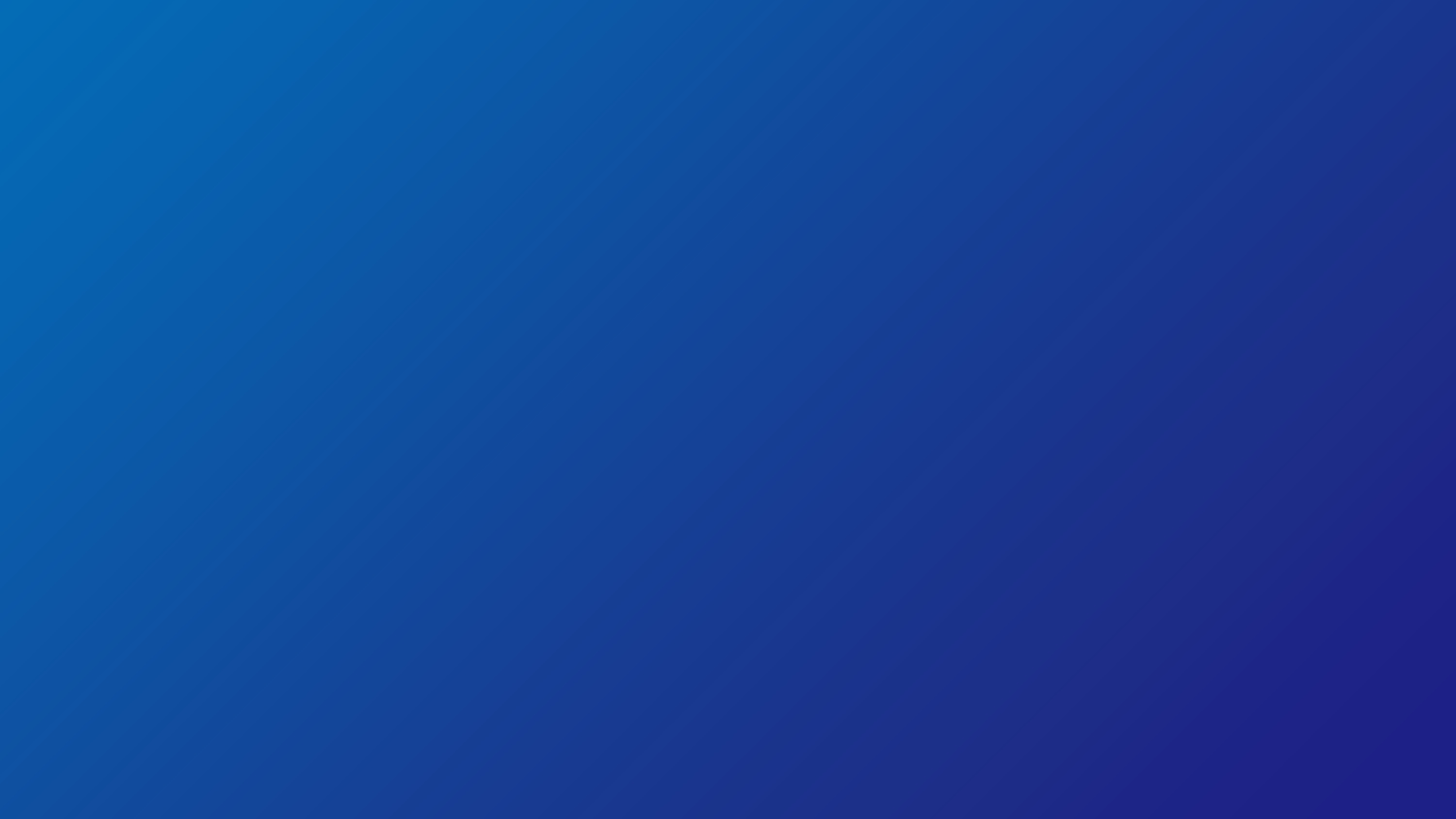 项目背景：NM 1.0连接器立项建议书
立项背景：
NM 1.0卡已商用，主要应用于手机、平板领域，未来将应用于IPC等各行各业
连接器作为通用器件，在器件性能上，为保证连接器对NM卡适配的兼容性，及有统一的质量保证，建议ITMA牵头起草连接器相应的标准，项目目标和意义：
连接器对于不同终端有不同的规格要求，例如消费类设备，工业级设备，监控类设备
制定相应的标准，有利于连接器厂商及终端厂商产品选型
通用器件，有助于推广NM卡商用，降低适配复杂度，以及降低NM卡应用成本
立项范围：
立项发起单位：
富顶科技、金比莱、华为技术
器件基本要求
器件机械性能
质量要求
工艺要求
外观设计
项目计划：
2023.3立项
2023.5立项通过
2024.5完成草稿，报送审批发布
卡座标准框架
第一章： 通用要求
第1.1章节：连接器机械性能
第1.1.1章节：通用性能
第1.1.2章节：车规级性能
第1.1.3章节：IPC行业
第1.2章节：连接器环境性能
第1.1.1章节：通用性能
第1.1.2章节：车规级性能
第1.1.3章节：IPC行业
第1.3章节：连接器电气性能
第1.1.1章节：通用性能
第1.1.2章节：车规级性能
第1.1.3章节：IPC行业
第二章：卡连接器机械规格
第2.1章节：连接器 PIN中心点位置
单NM卡连接器
SIM+NM卡平铺连接器
SIM+NM卡叠层连接器
第1.4章节：Push-Push连接器性能

第1.5章节：PIN Push连接器性能
卡托
第1.6章节：Push-Pull连接器性能
3
[Speaker Notes: 金比莱提供3中形态的规格书，评估哪些可以做标准和规范。]
第一章：通用要求
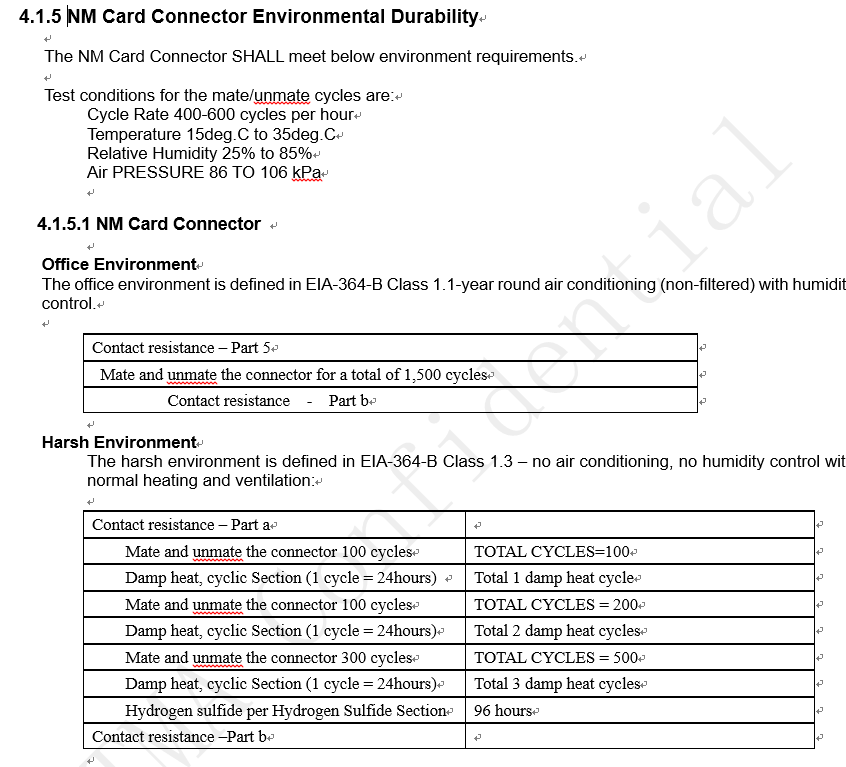 4
第一章：通用要求
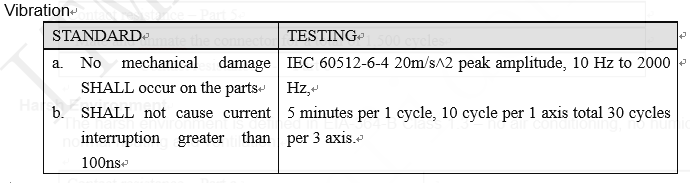 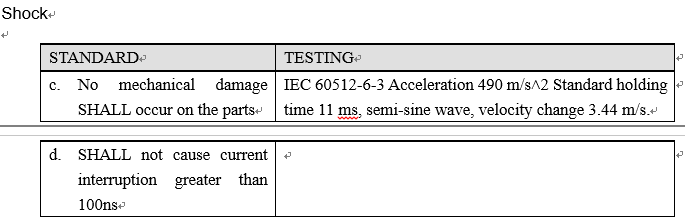 5
第一章：通用要求
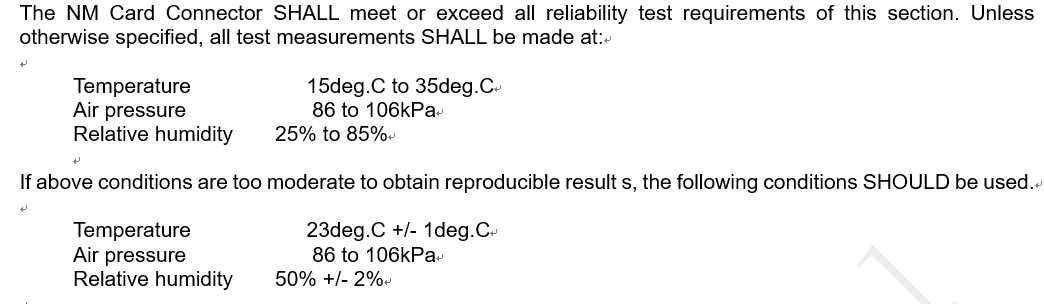 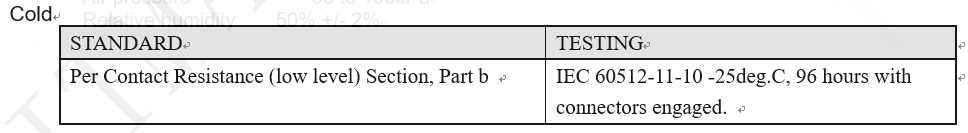 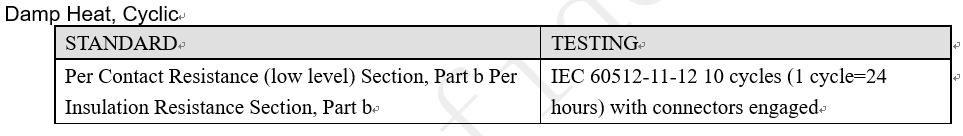 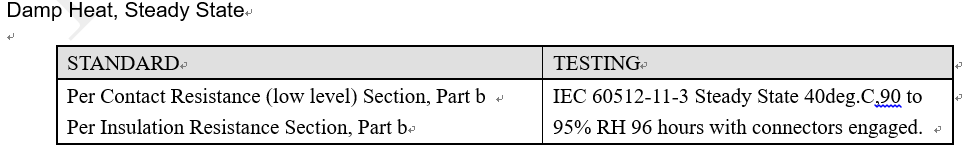 6
[Speaker Notes: 也要看使用的NM卡片是否是符合ITMA协会规范的，结合来判断连接器的性能。因此，连接器测试时，一些场景是配合NM卡测试。
一般连接器都是定制，NM卡测试时，不同的连接器测试可能结果不同，PIN Push，Push push不同形态的连接器。行业客户对连接器有疑问，比如车载环境需要车规级连接器规格要求，提供高稳定性的连接器标准给行业客户参考。例如行车记录仪，震动测试要严格，高温测试，Push Push形态下连机器一些部件需要高温老化。]
第一章：通用要求
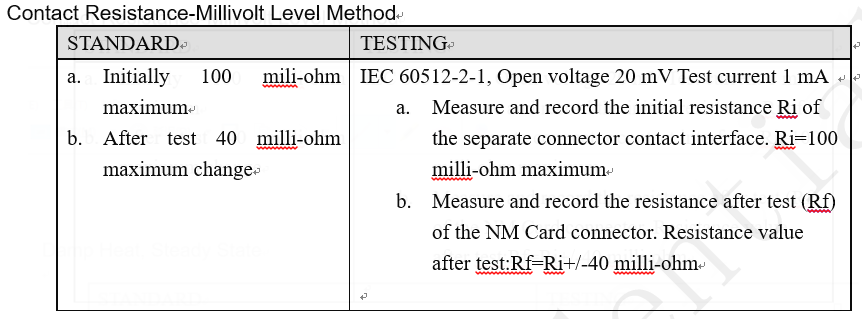 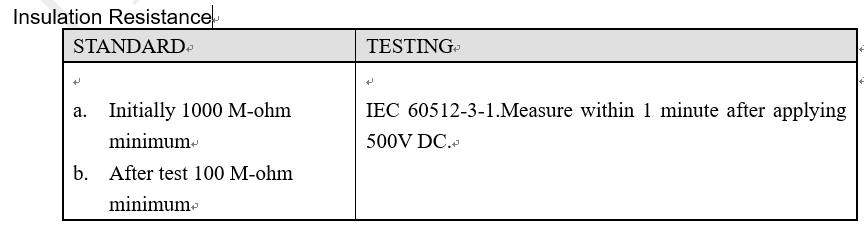 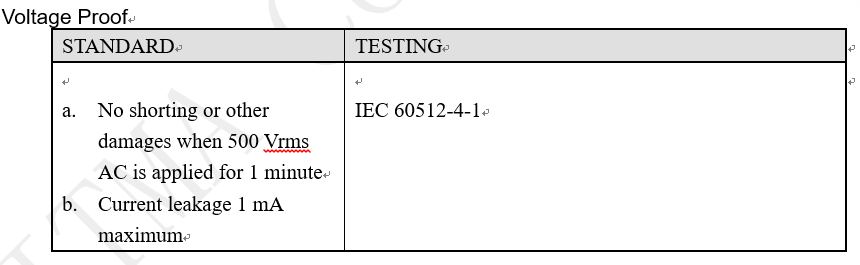 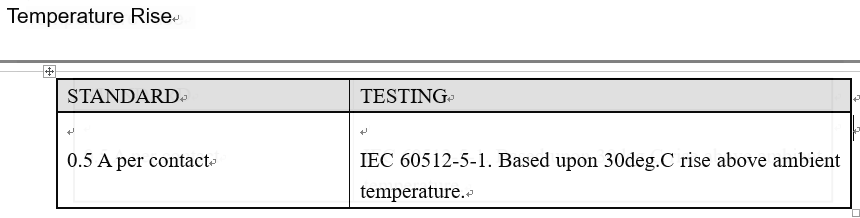 7
第二章 连接器 PIN中心点位置
第二章 连接器PIN中心点位置 定位
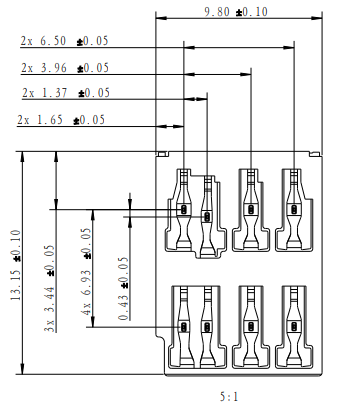 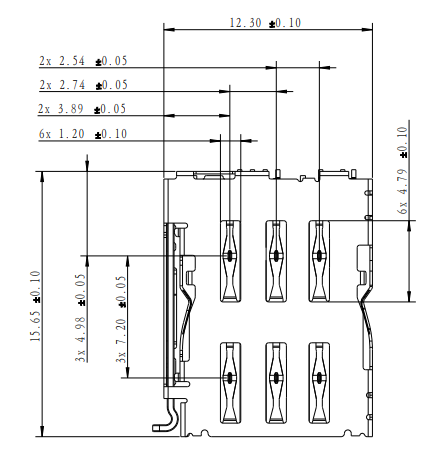 8
[Speaker Notes: SIM卡中心距边缘1.7。弹片端子材料，目前根据客户要求材料，以及满足电气要求，高导电率，一般柃铜，高端用镍铜；卡片的镀层容易损耗，一般是对卡片的要求。多合一卡座，卡片磨损较严重，都变成底材接触。]
NM 1.0 连接器立项范围 性能要求2/2
NM 1.0 连接器立项范围 外观设计
基于消费类和IPC类不同NM卡应用端产品形态，考虑2类连接器设计
NM 1.0连接器外观
主要标准化方向
双卡类连接器 （SIM+NM卡）：

平铺







单卡形态连接器形式（单NM卡）：
Block的设计，包括Contact弹片中心点+公差









连接器的外观尺寸、厚度是否需要标准化， 例如可以给个参照值，不强制



卡座的应用形态是否定义（顶针式，push-push，push-pull）
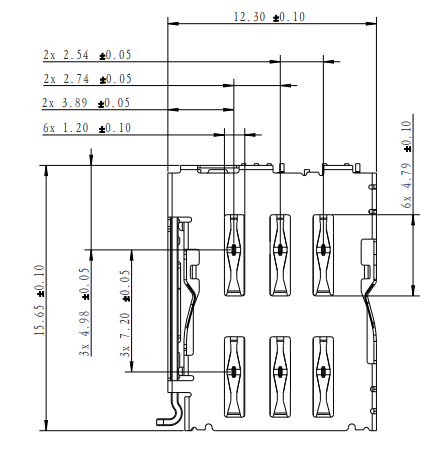 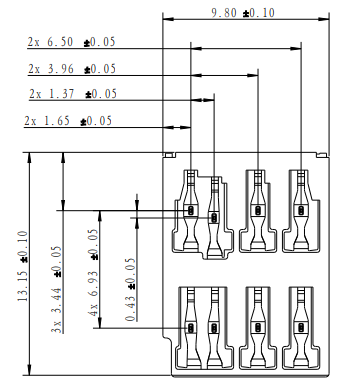 ②叠层双卡
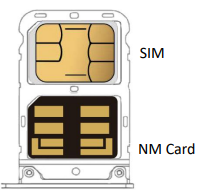 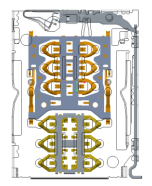 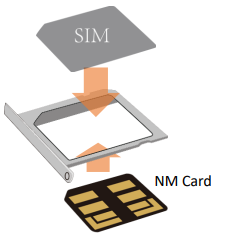 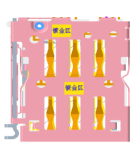 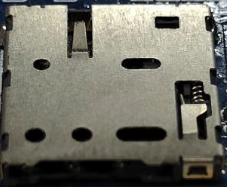 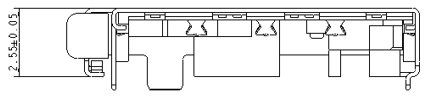 [Speaker Notes: 中心距可以定义；端子位置；
SIM：2.54
卡座的外观尺寸，横、竖，应用形态不同，外观尺寸差别会很大，检测PIN，不建议定义；SIM卡的卡座当前来看，外形尺寸也没有很固定的尺寸；
厚度也没有固定，1.1-3.3的范围；
富士康：系统和消费类，产品形态的标准，消费者产品，系统厂商有不同的定制化要求；参考type C；端子弹片位置、公差，避免烧卡，卡不识别风险；富士康关心标准发布后，专利和标准使用；]
遗留问题解决方案
问题一：关于NM卡的Push-Push模式，一些厂商提出为方便插拔NM卡需要设计斜切倒角以及防呆等，会影响NM卡尺寸，需要重新评估卡内布局空间剩余
解决方案：JBL已经研发出Push-Push特性的NM卡卡座连接器，无需对NM卡进行改动即可实现Push-Push模式，并且连接器已经通过耐久、插拔、震动等测试。









问题二：NM卡第一是要保证安全，不能烧设备，不能烧卡，第二是用户体验，性能，第三才是易用性；
解决方案：会考虑设备安全，严格在标准端和测试端把控品质
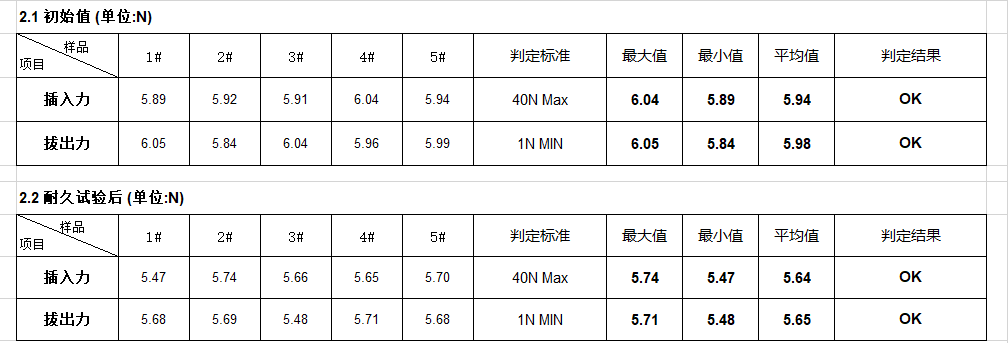 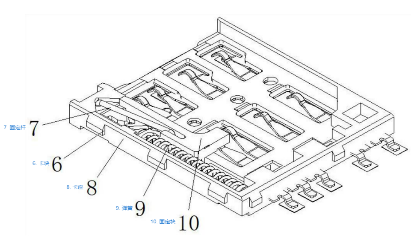 11
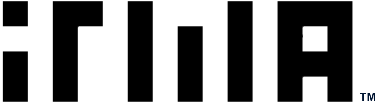 ™
欢迎加入 智 慧 终 端 存 储 协 会
Welcome Join in ITMA
共同推动新型终端存储产品技术与应用。
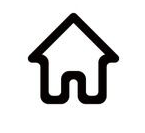 service@itma.com
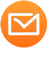 www.itma.org